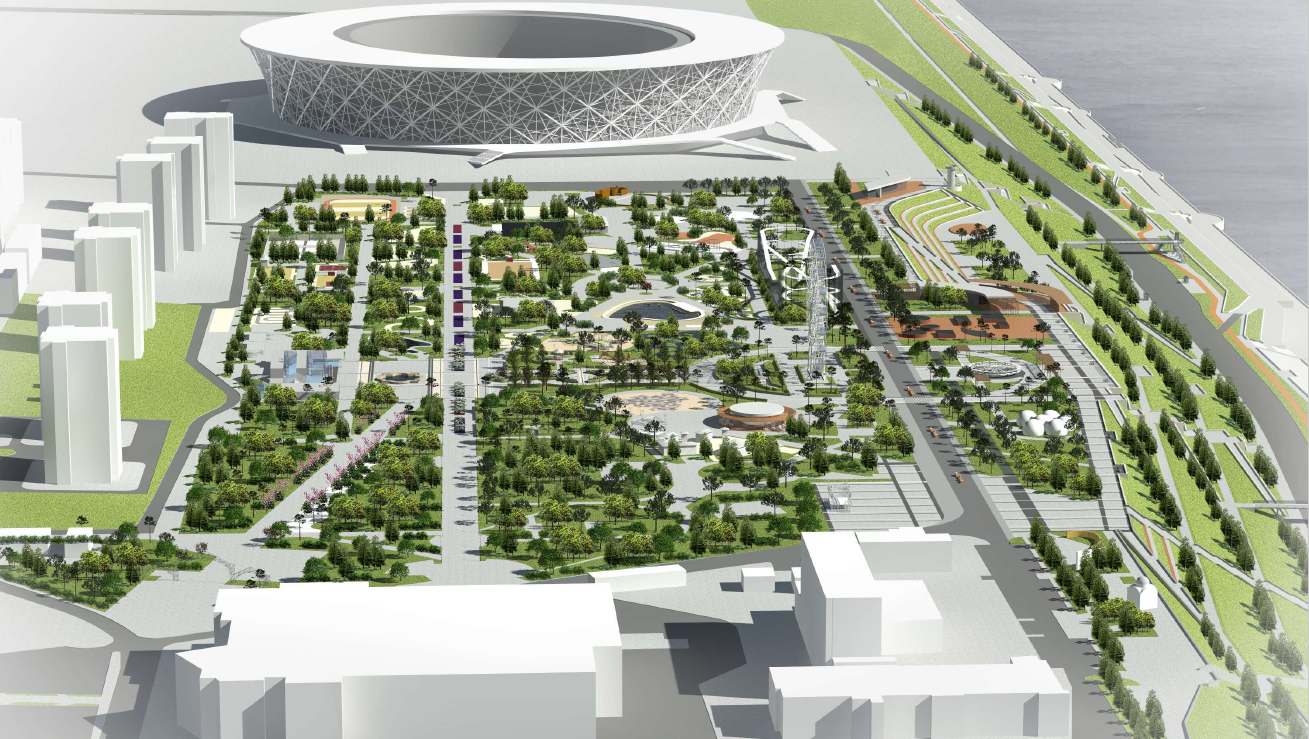 ЦЕНТРАЛЬНЫЙ ПАРК КУЛЬТУРЫ И ОТДЫХА
ВОЛГОГРАД
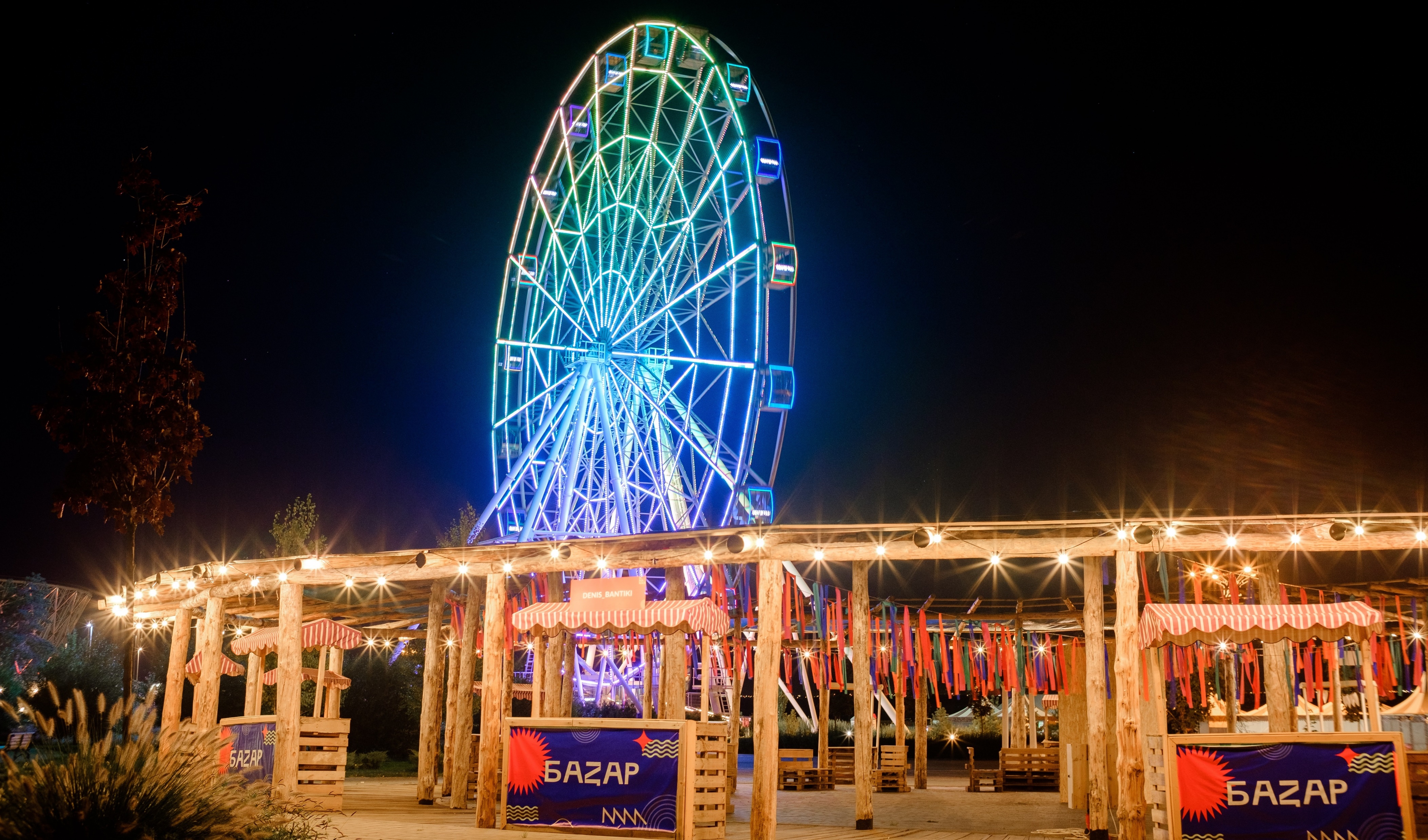 ОДНО ИЗ ПЕРВЫХ 
КОНЦЕССИОННЫХ СОГЛАШЕНИЙ 
ПО СОЗДАНИЮ ПАРКА В РОССИИ
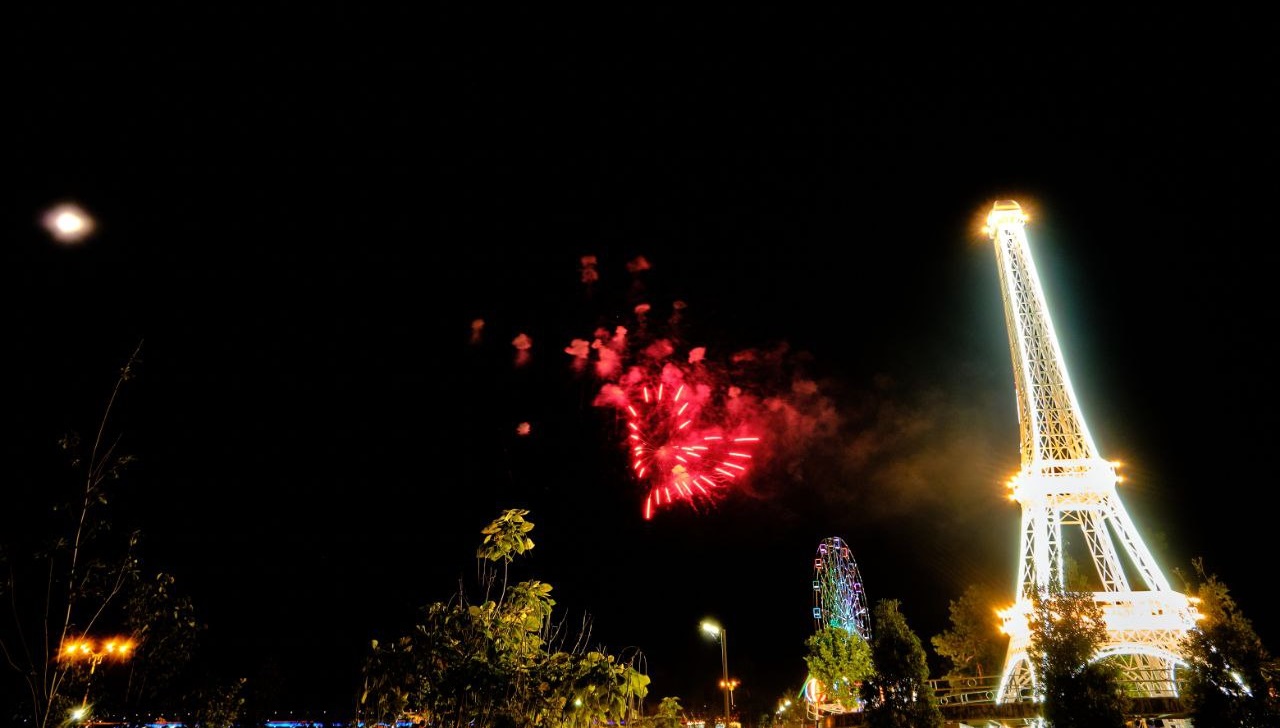 ЗОНЫ РАЗВЛЕЧЕНИЙ
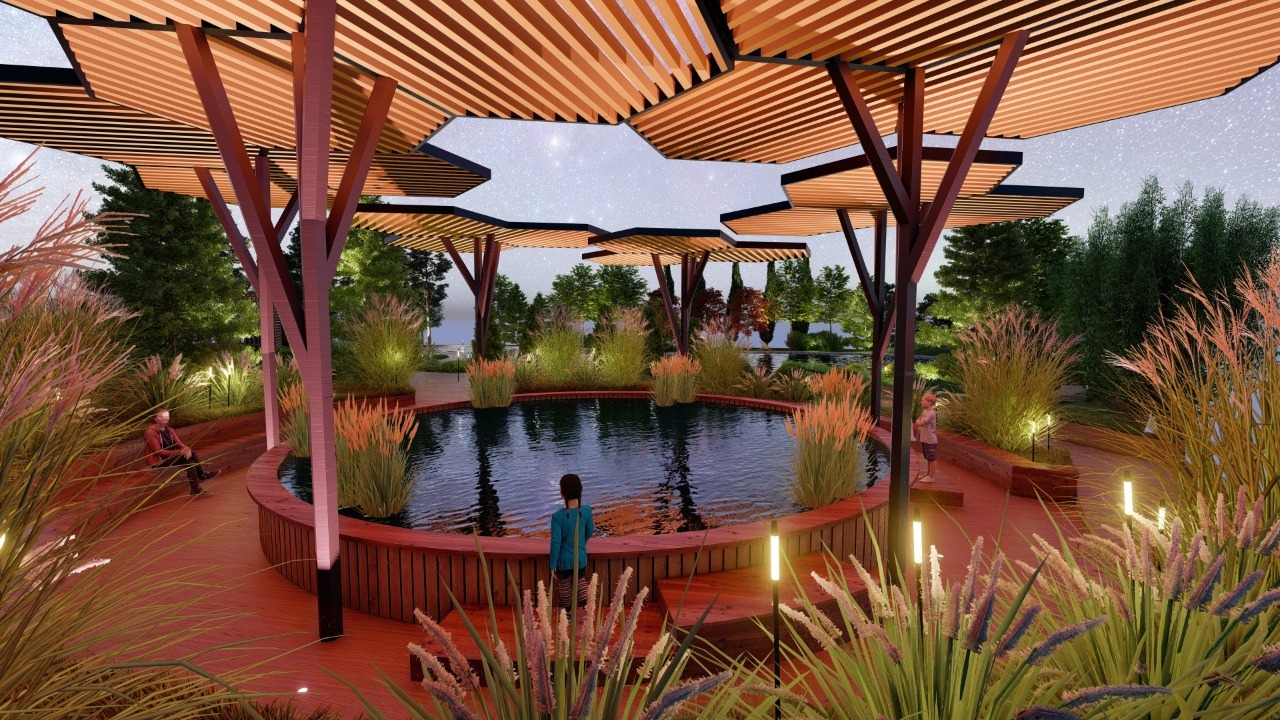 ЗОНА ОТДЫХА «РЫБАЛКА»
ЭСКИЗНЫЙ ПРОЕКТ
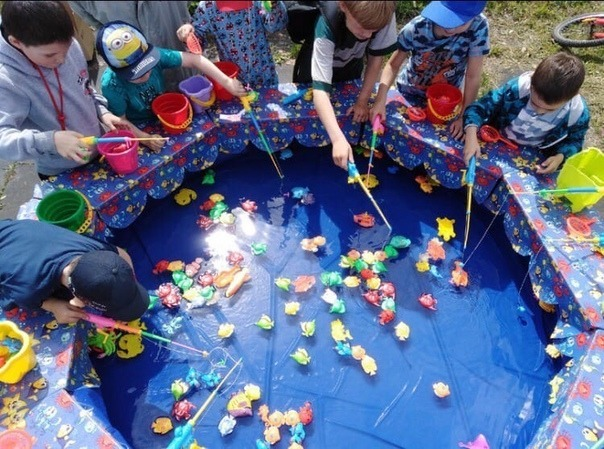 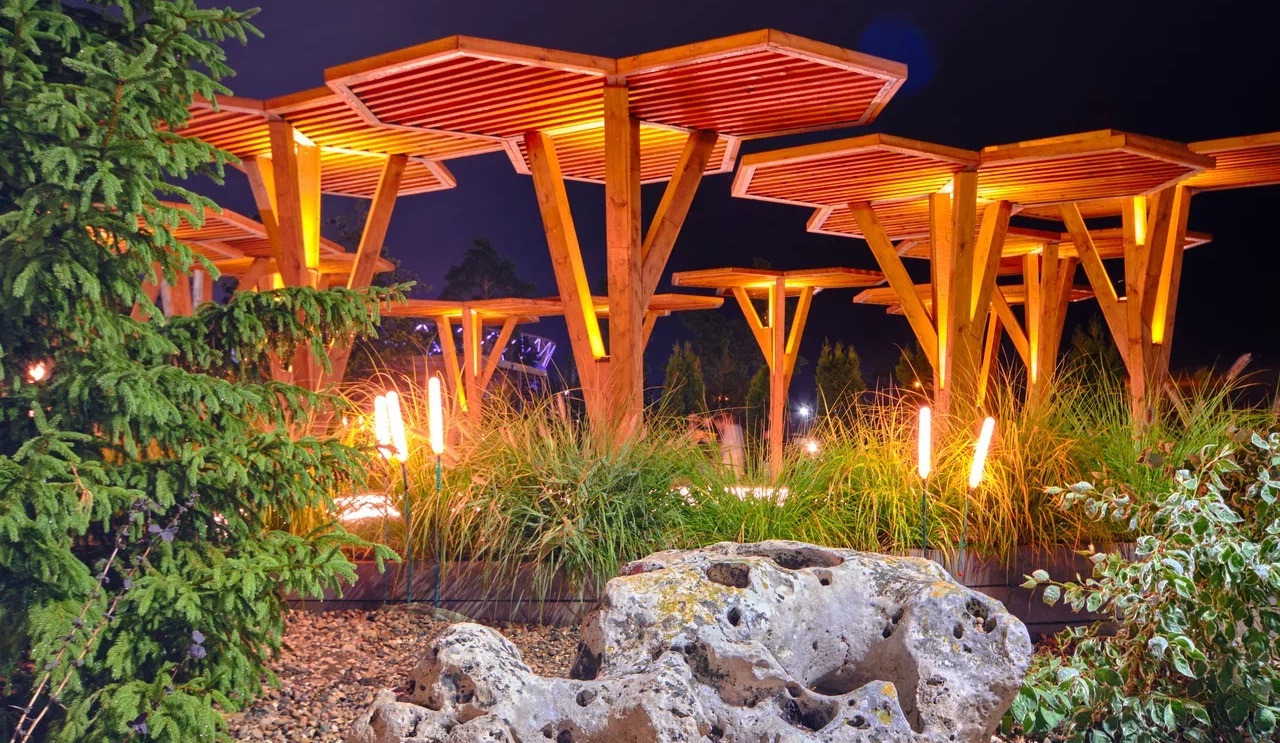 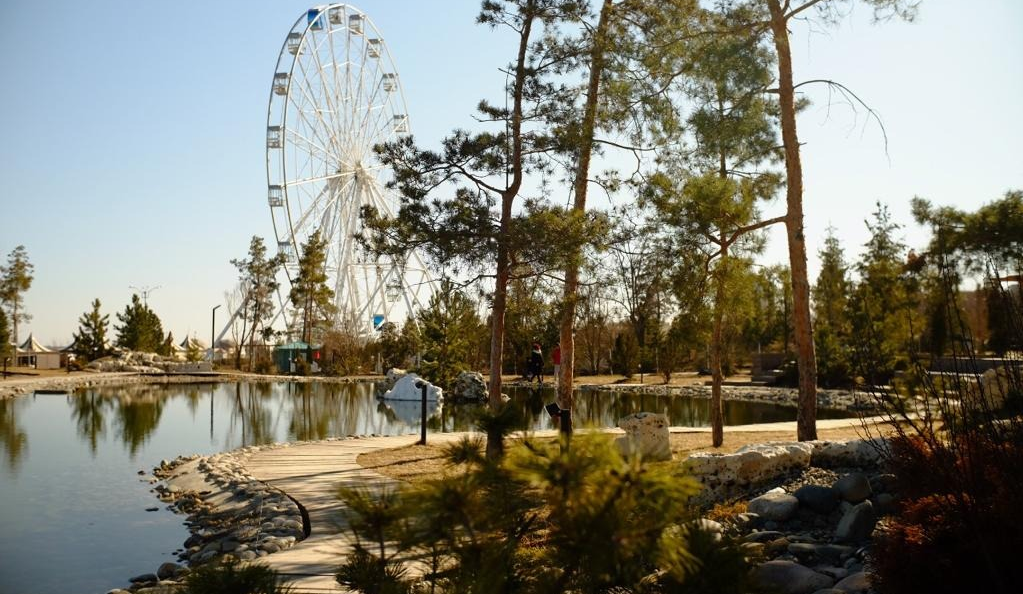 ВОДОЕМ НА 800 КВ.М.
ВЕСНА, ЛЕТО, ОСЕНЬ
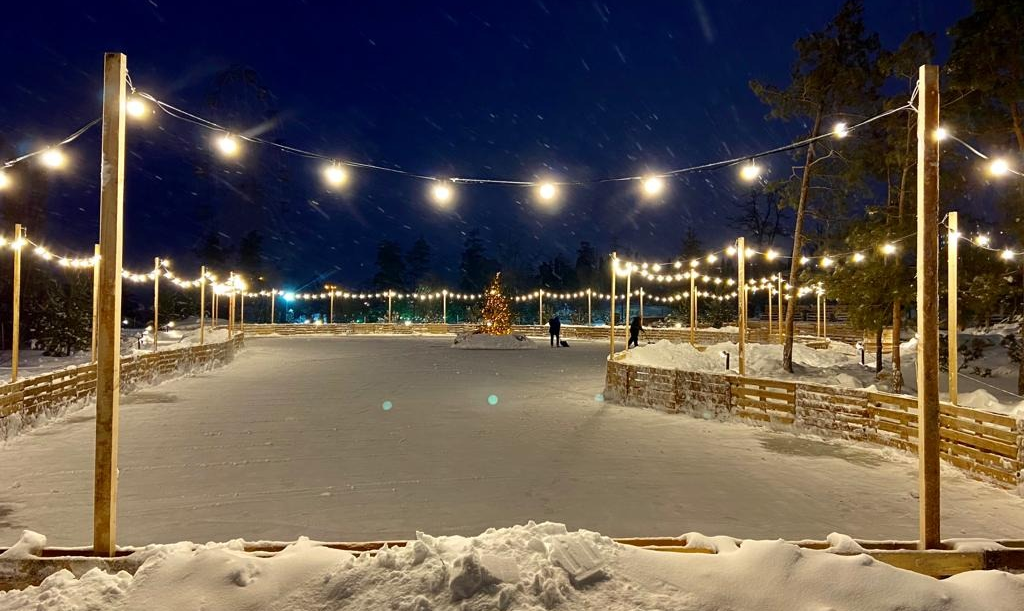 ВОДОЕМ (КАТОК) НА 800 КВ.М.
ЗИМА
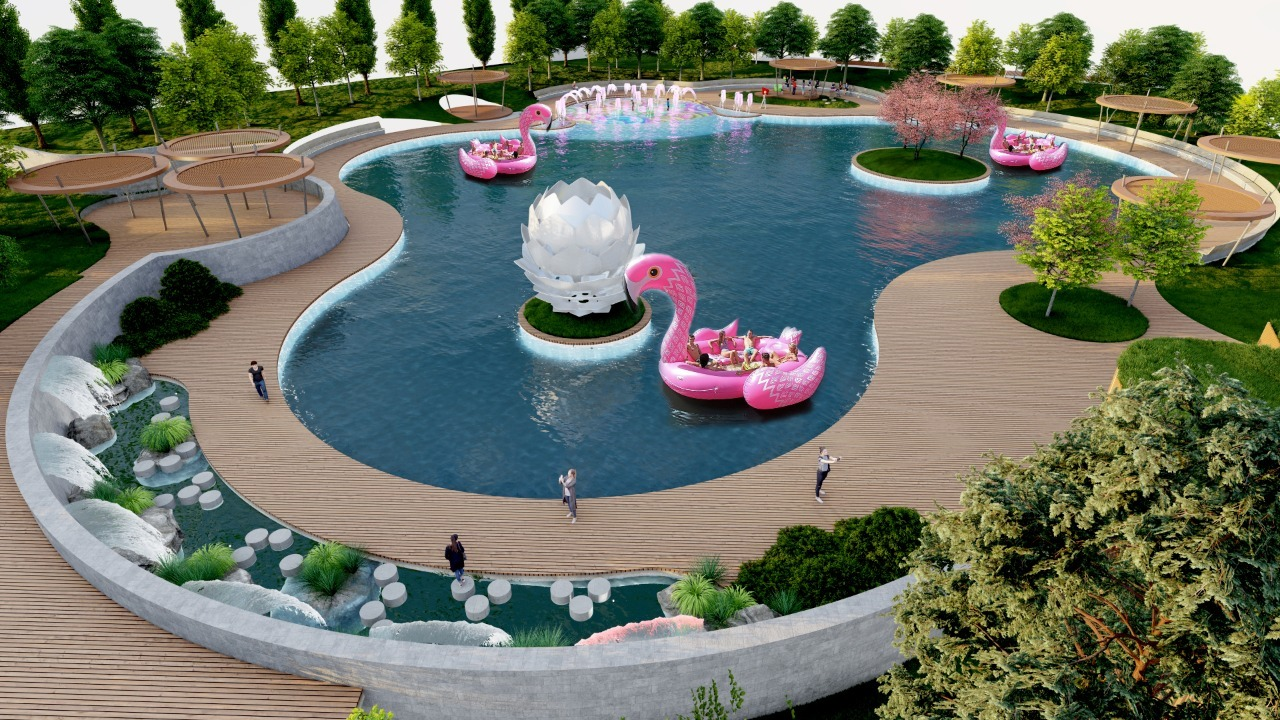 ЗОНА ОТДЫХА «ВОДОЕМ НА 2,5 ТЫС.КВ.М.»
ЭСКИЗНЫЙ ПРОЕКТ
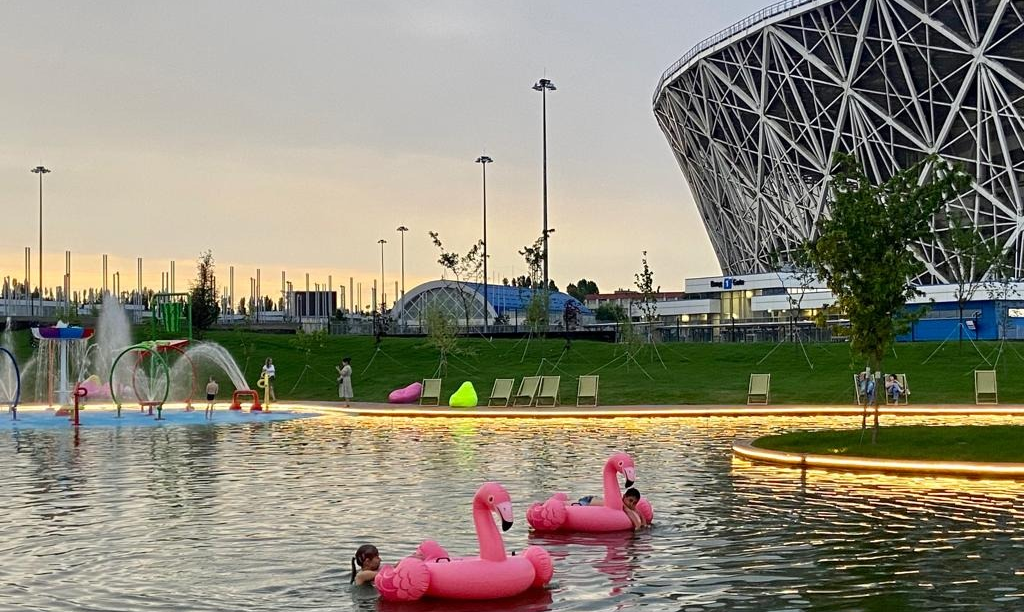 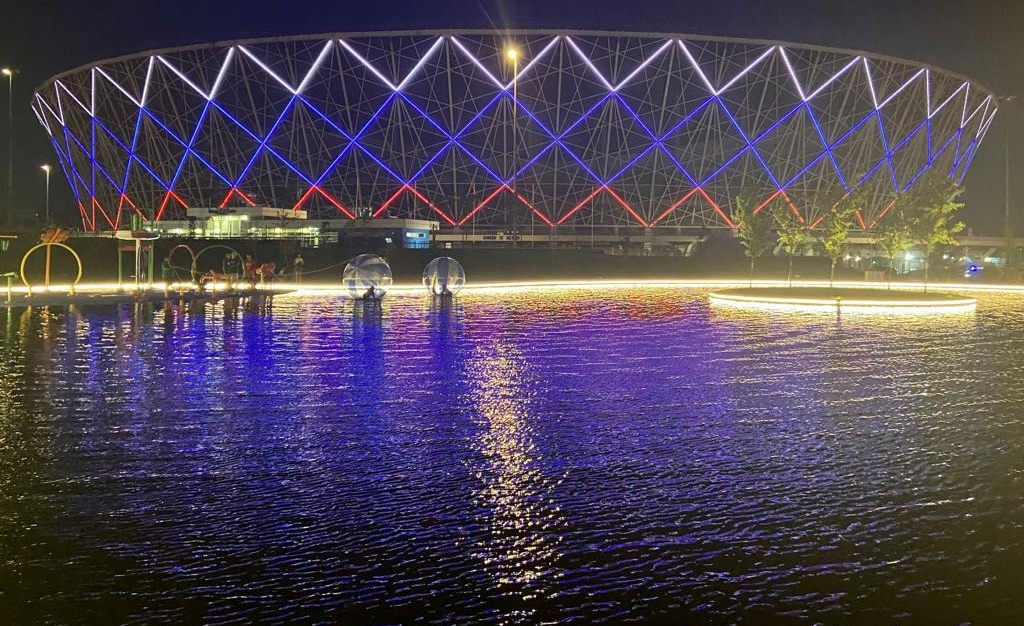 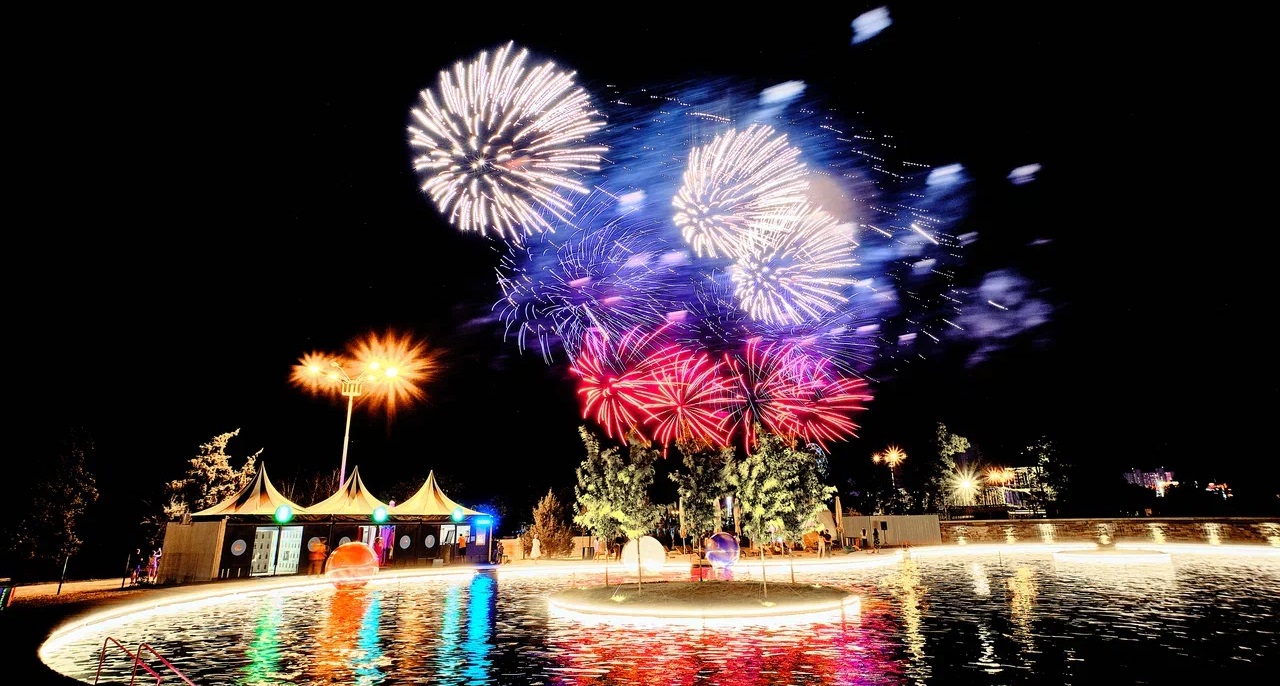 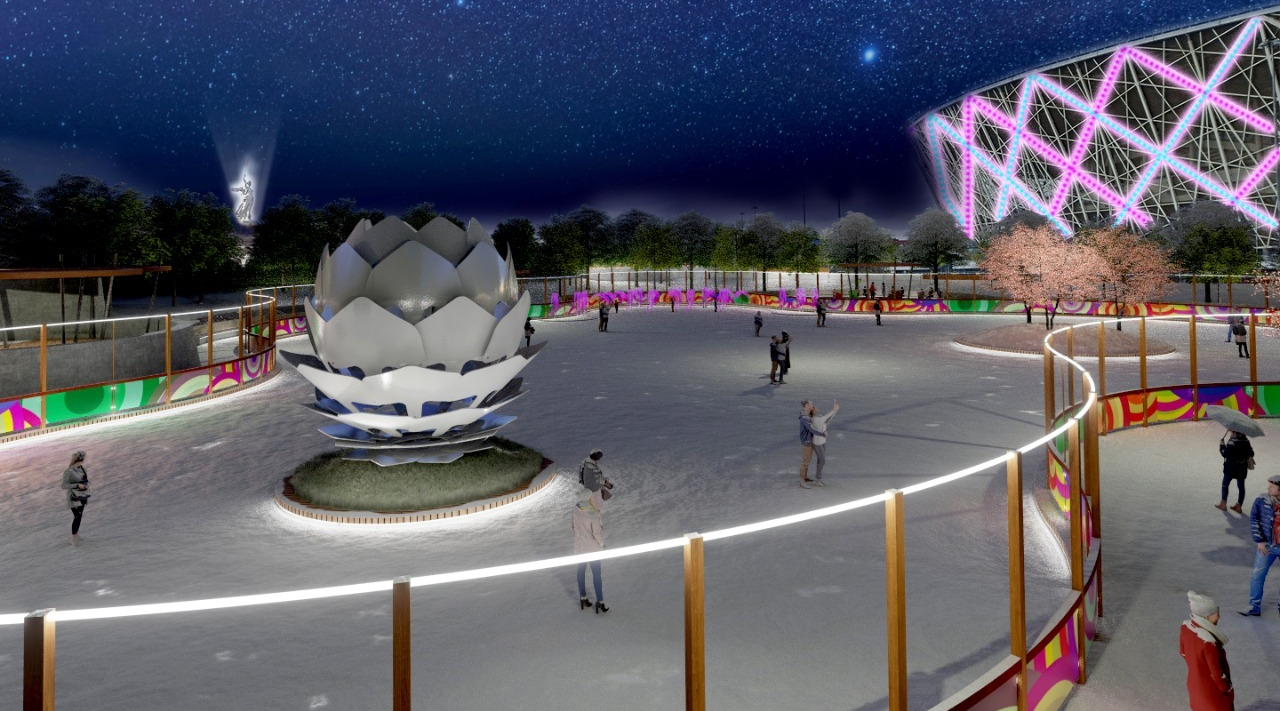 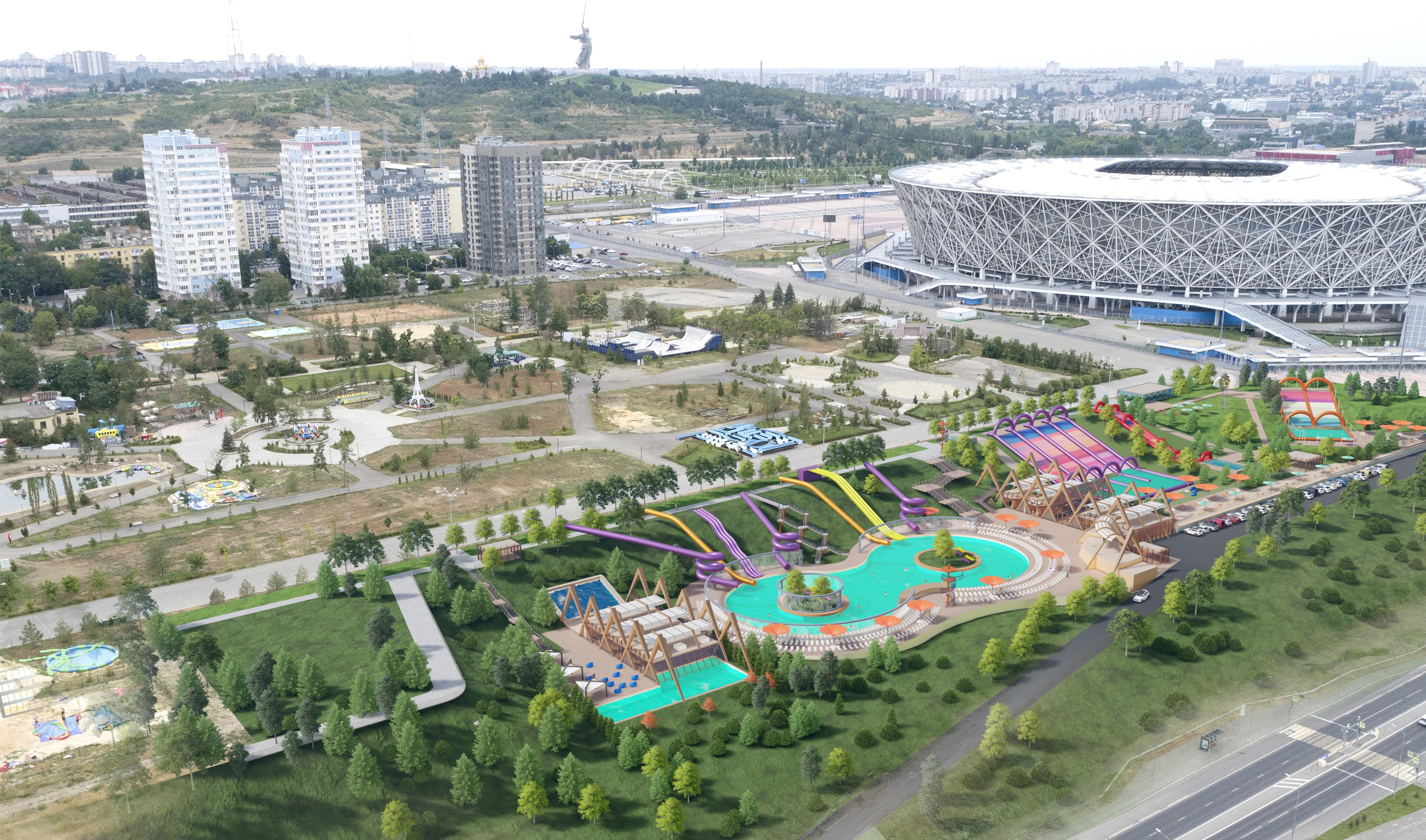 АКВАПАРК НА СКЛОНЕ
ЭСКИЗНЫЙ ПРОЕКТ
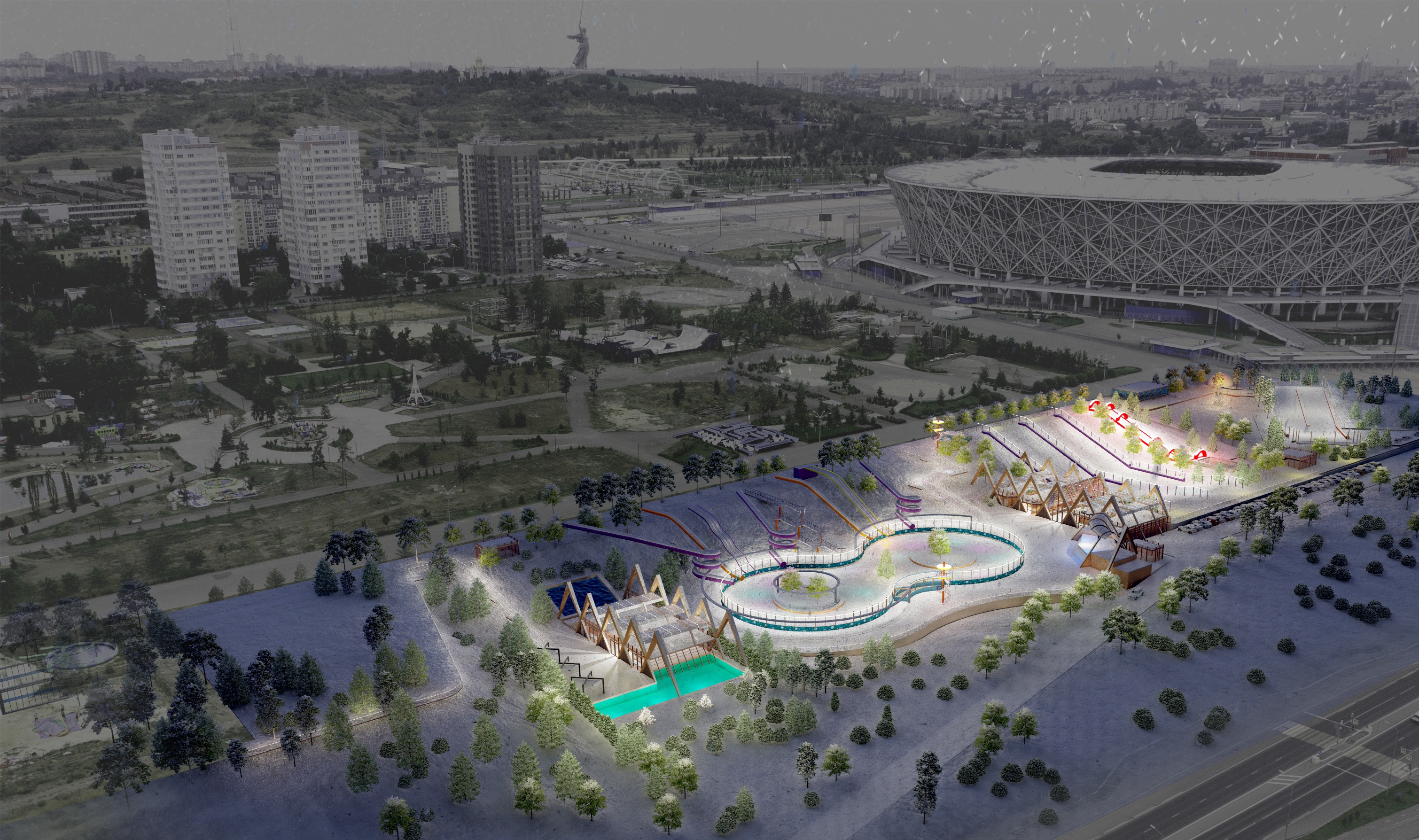 ЗИМНИЙ КОМЛЕКС НА СКЛОНЕ
ЭСКИЗНЫЙ ПРОЕКТ
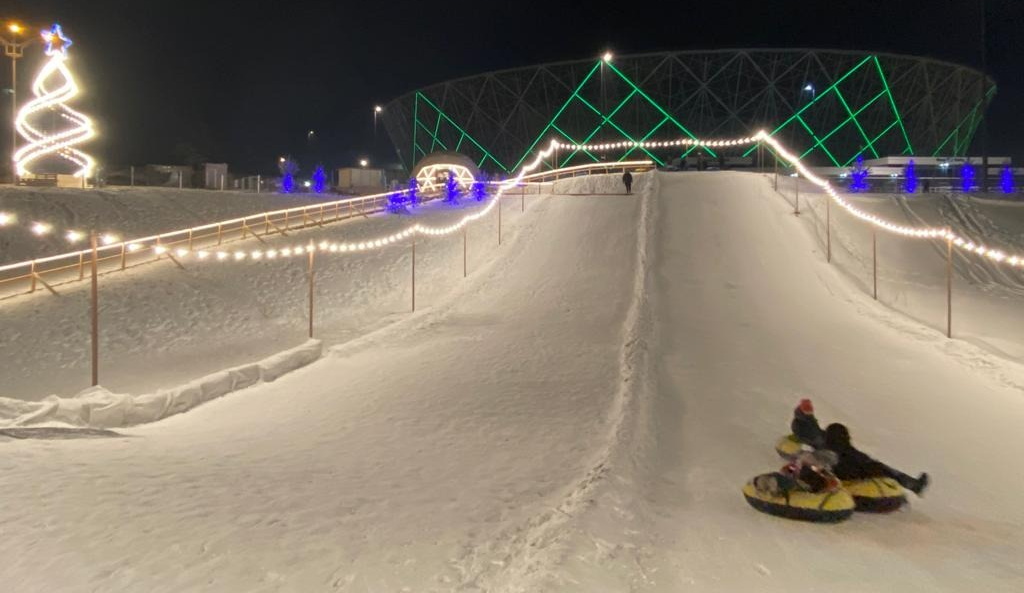 ТЮБИНГОВЫЕ ГОРКИ
ВЫСОТА – 7 МЕТРОВ
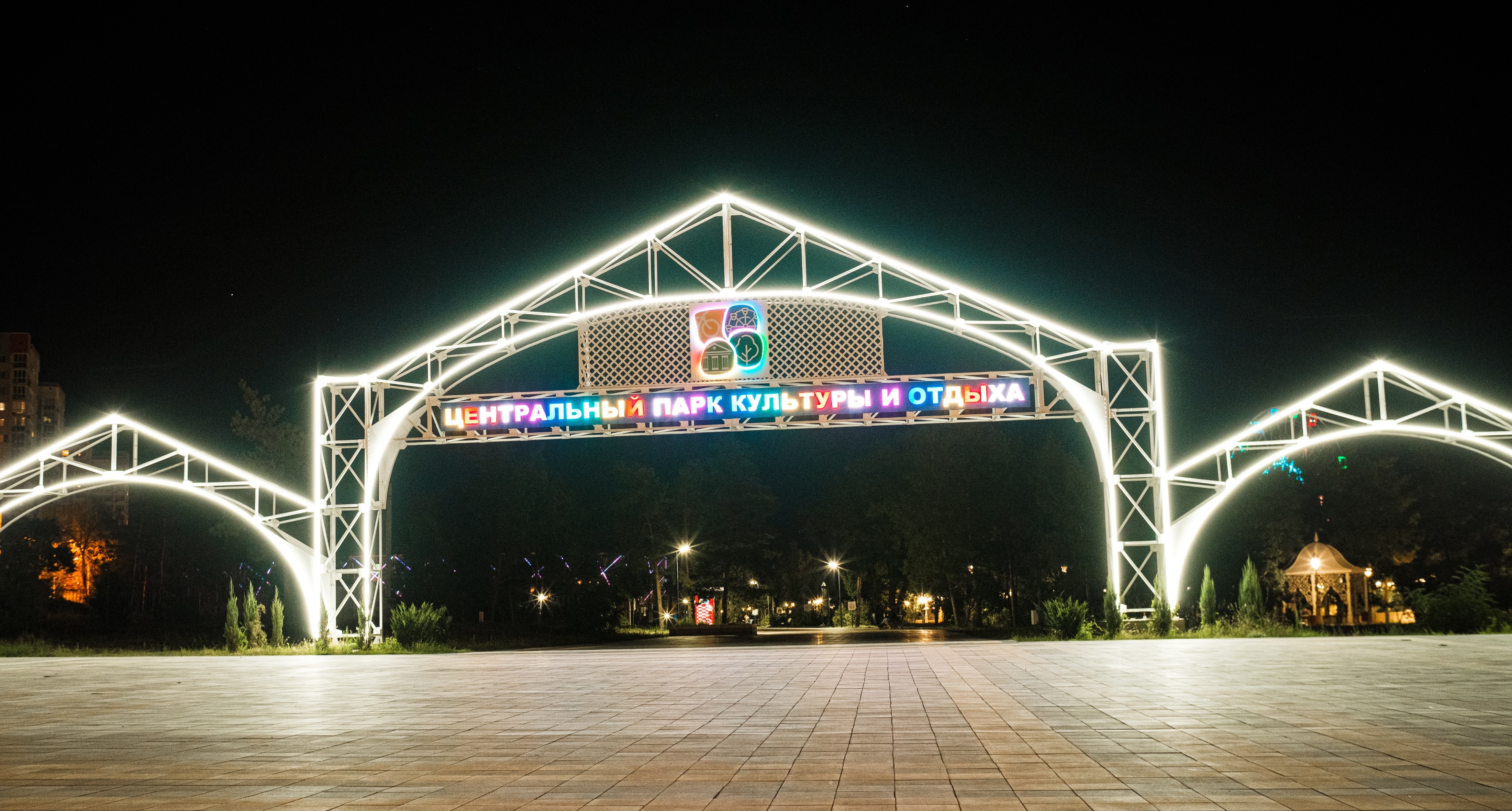 ГЕНЕРАЛЬНЫЙ ДИРЕКТОР ООО «ПАРК»
ЕРКИН АНДРЕЙ
8-939-0000-134